Listening and Speaking
Semester 2 Lesson 5
2023/24
1
Homework for Lesson 5
Textbook Change Unit 8 pgs 134-139

Prepare pgs. 140-142 
Page 143 prepare to discuss
Pgs 144-45

Digital workbook  - Unit 7 and Unit 8
2
3
Game!!!!!!
S. Korean won 	
Hungarian  forint 
Danish krone  
Swedish krona  
Sri Lankan  rupee 	 	
Israeli shekel 
Swiss franc			
Brazilian real 
Czech koruna                  
Indian rupee 
Uzbekistani som              
Russian rouble
Match the currencies
CHF
₩
kr.
₪
Ft
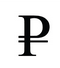 ₸
kr
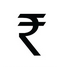 R$
Kč
Rs
4
₩ S. Korean won 		Ft Hungarian forint 
kr. Danish krone  		kr Swedish krona  
Rs Sri Lankan rupee 	 ₪ Israeli shekel 
CHF Swiss franc		 R$ Brazilian real 
Kč Czech koruna                Indian rupee 
₸ Uzbekistani som
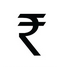 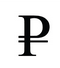 Russian rouble
5
In groups
Skillful Book pg 136
Discuss
Take NOTES 
Listening p. 137
Pg. 138 Critical Thinking 1, 2
6
100% Digital Classroom Q and A								pg 146
Read the discussion and analyze the situation.
Discuss the changes about your studies
7
Perspective
8
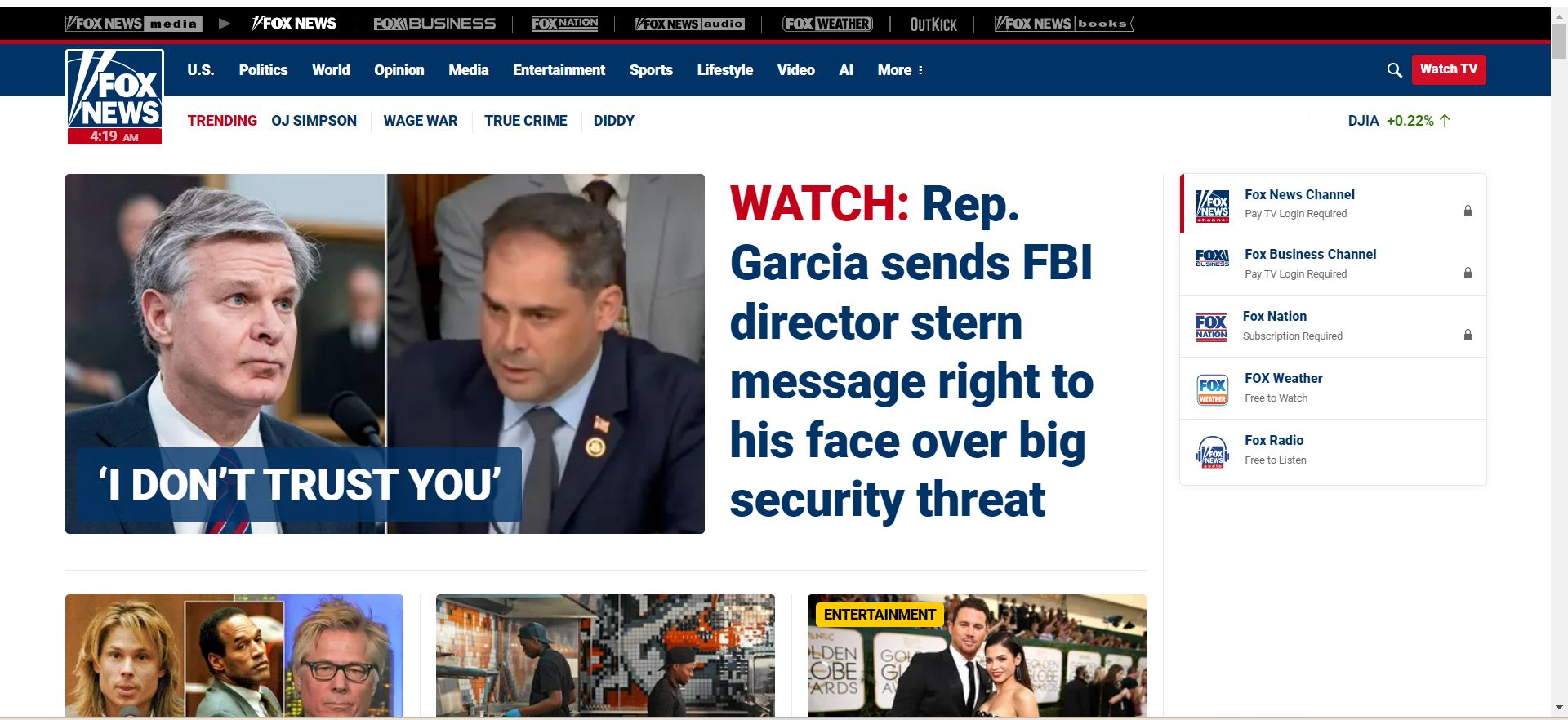 TOP NEWS STORIES
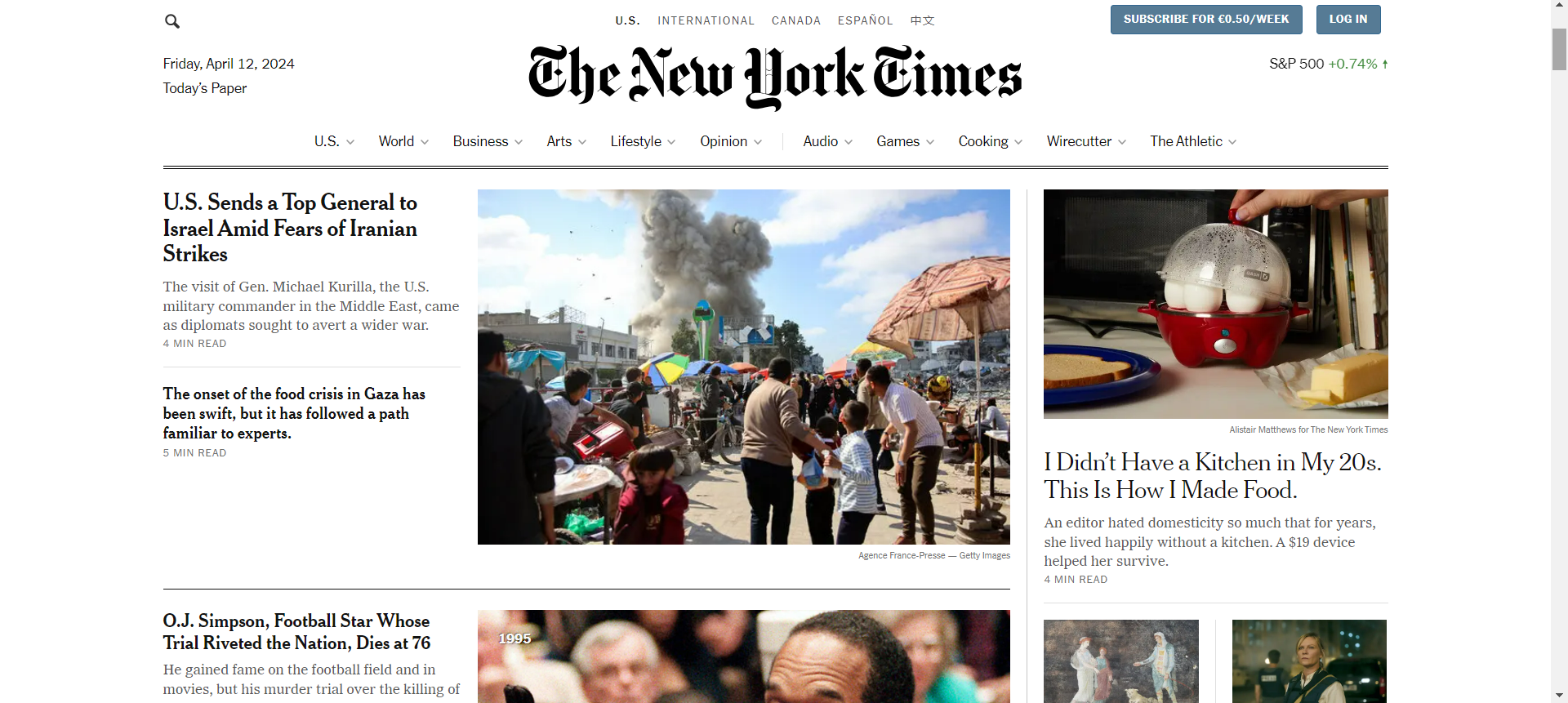 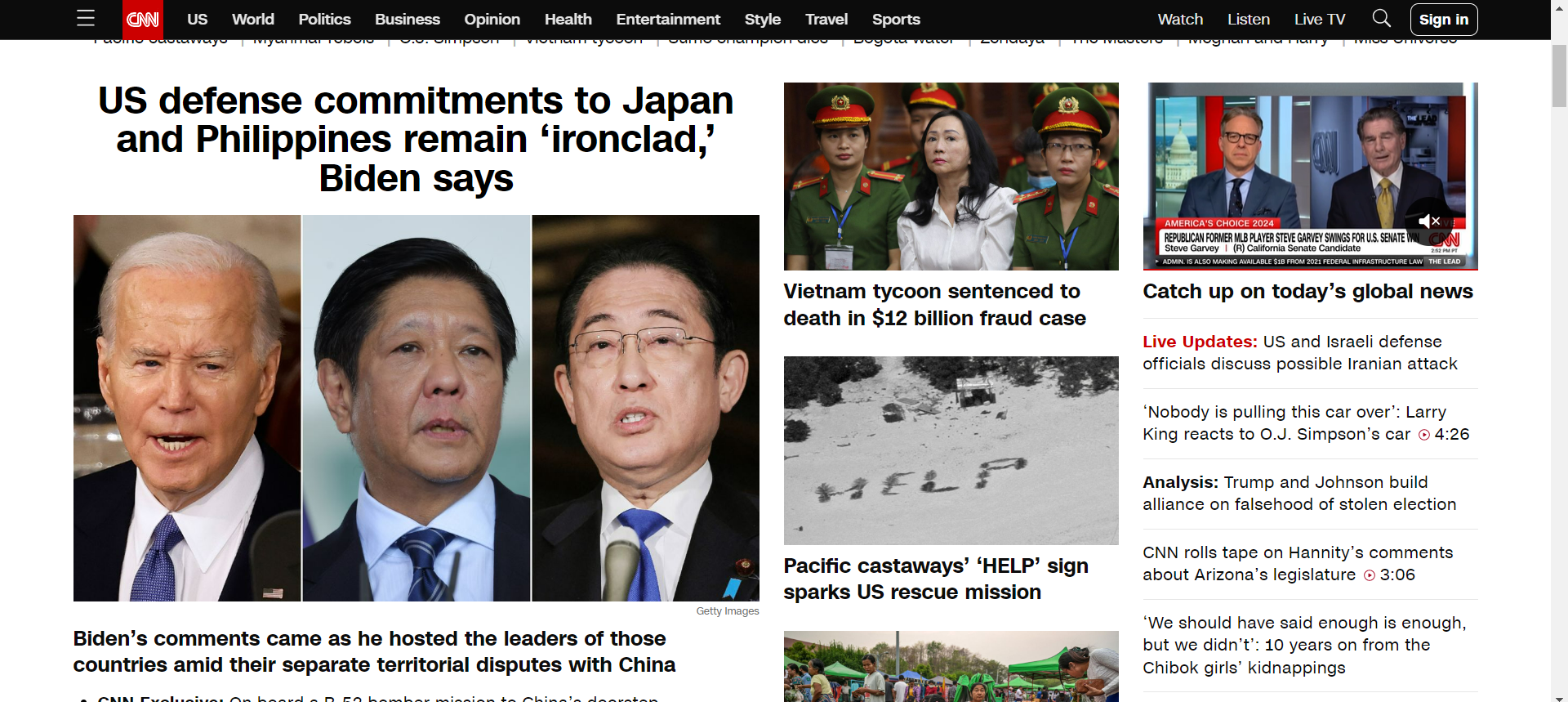 9
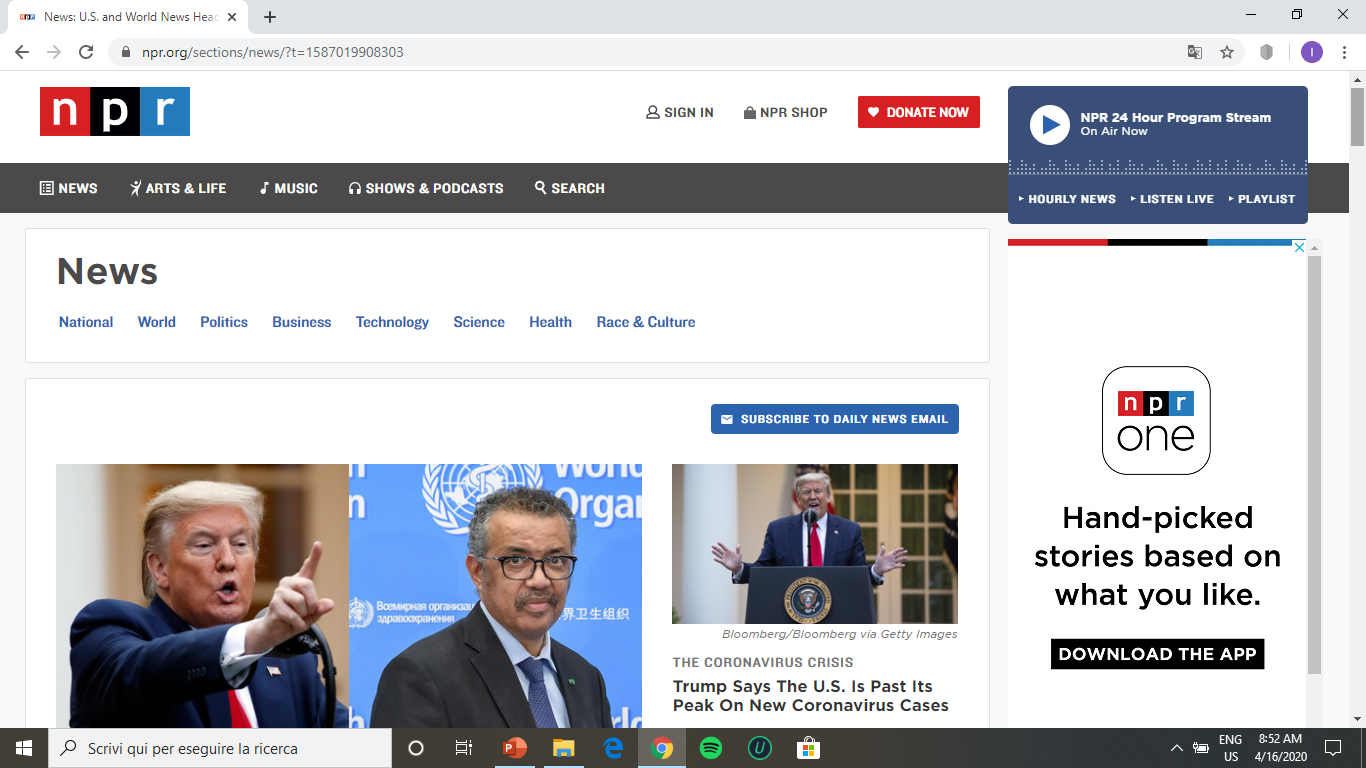 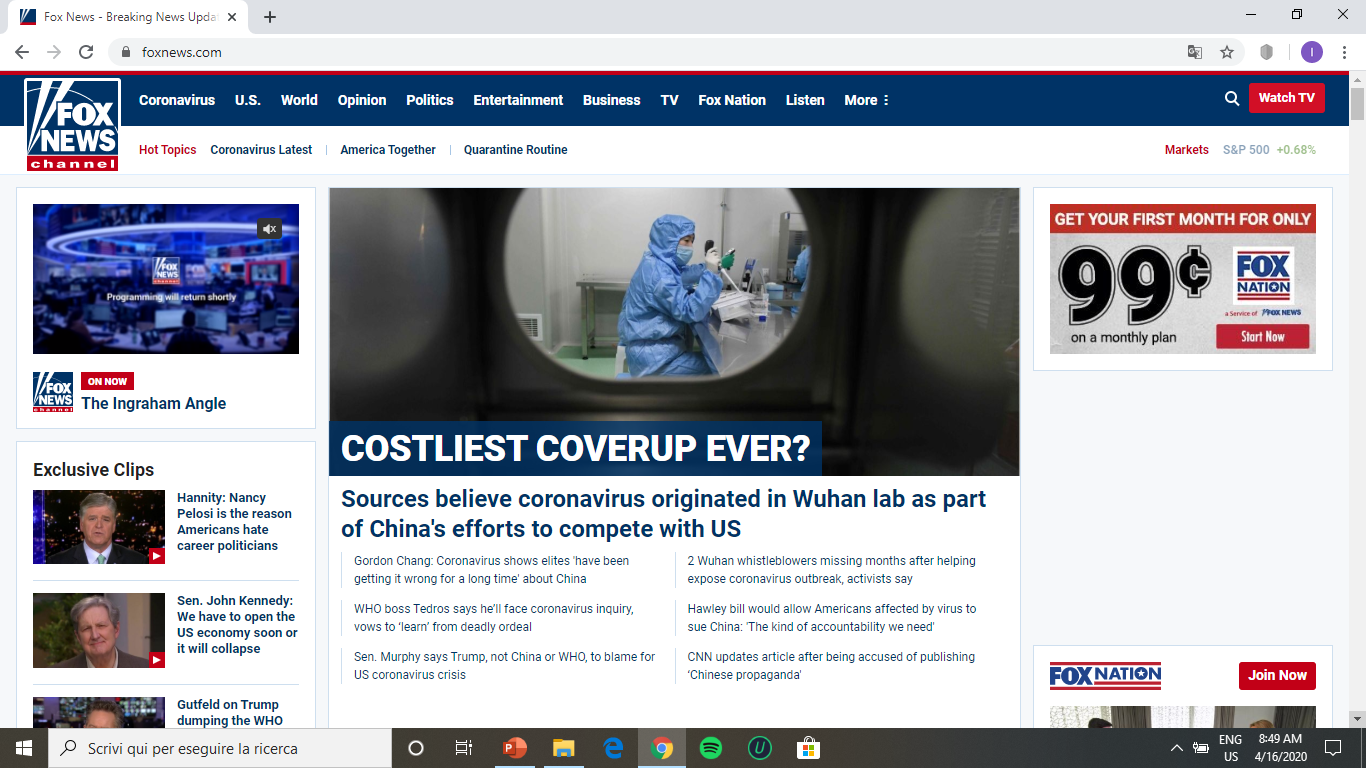 10
Who do you follow?
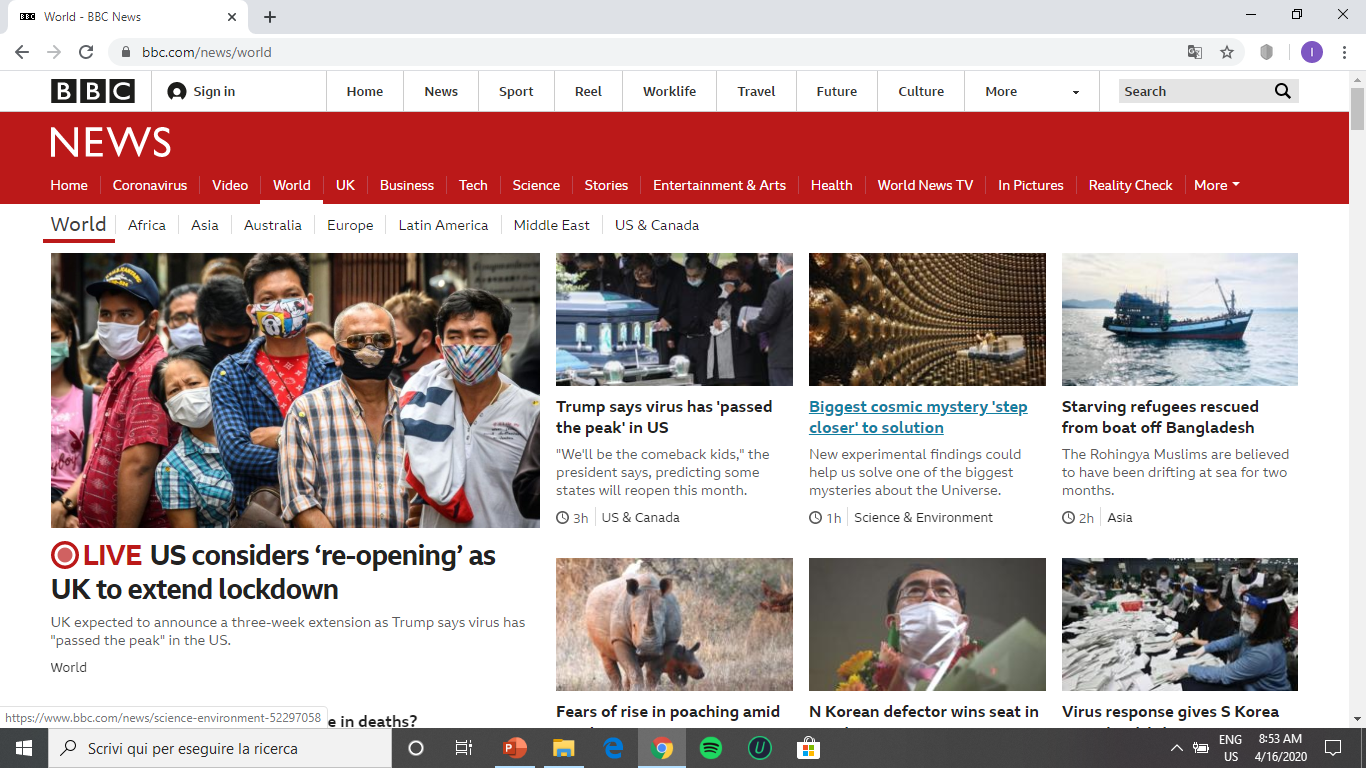 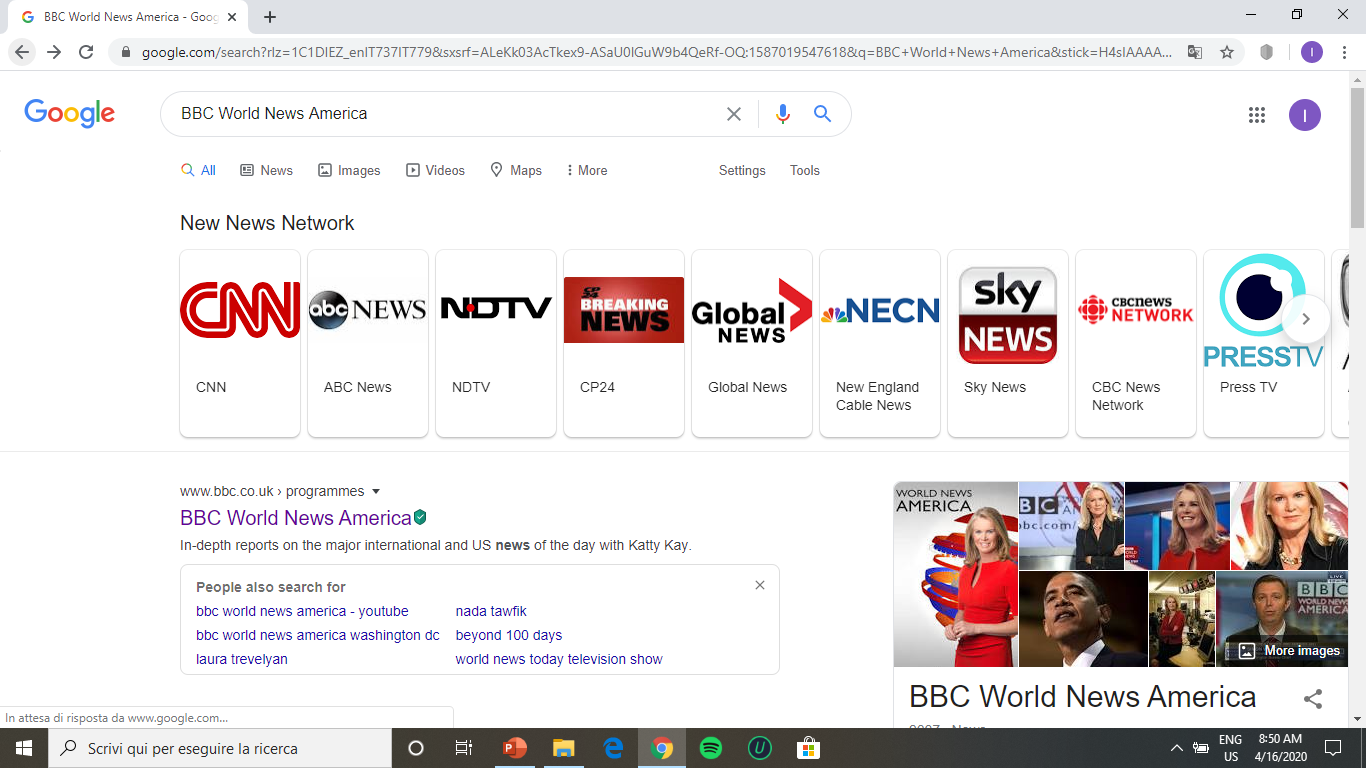 How important is word choice?
We should start by understanding that in a propaganda war language is crucial. […] The real point of using Daesh is that it separates the terrorists from the religion they claim to represent and from the false dream of a new caliphate that they claim to pursue.
                                     Alex Salmond, MP
11
Language and Objectivity
Colorado suspect got assault weapon 6 days before shooting
Colorado suspect bought gun six days before shooting
The suspect, Ahmad Alissa, had a history of angry outbursts and was previously arrested for assaulting a classmate.
Authorities said Alissa purchased a Ruger AR-556 pistol on March 16, six days before Monday's shooting. The affidavit said authorities found a semi-automatic handgun, a tactical vest and jeans and shirt at the scene of the killings
A gun used by a man suspected of shooting and killing 10 people at a Boulder King Soopers would have been illegal under the city’s assault weapon ban that was recently blocked by a judge, though nobody ever had been cited under the ban while it was active.
12
NATO boss tells Congress President Trump’s tough talk to alliance members is … working
NATO chief addresses Congress but appeals to Trump in anniversary speech
NATO Chief Warns of Russia Threat, Urges Unity in U.S. Address
NATO chief stresses unity in pushback against Trump's worldview
Objectivity
NATO Chief Tells Congress Alliance Remains Urgently Needed
13
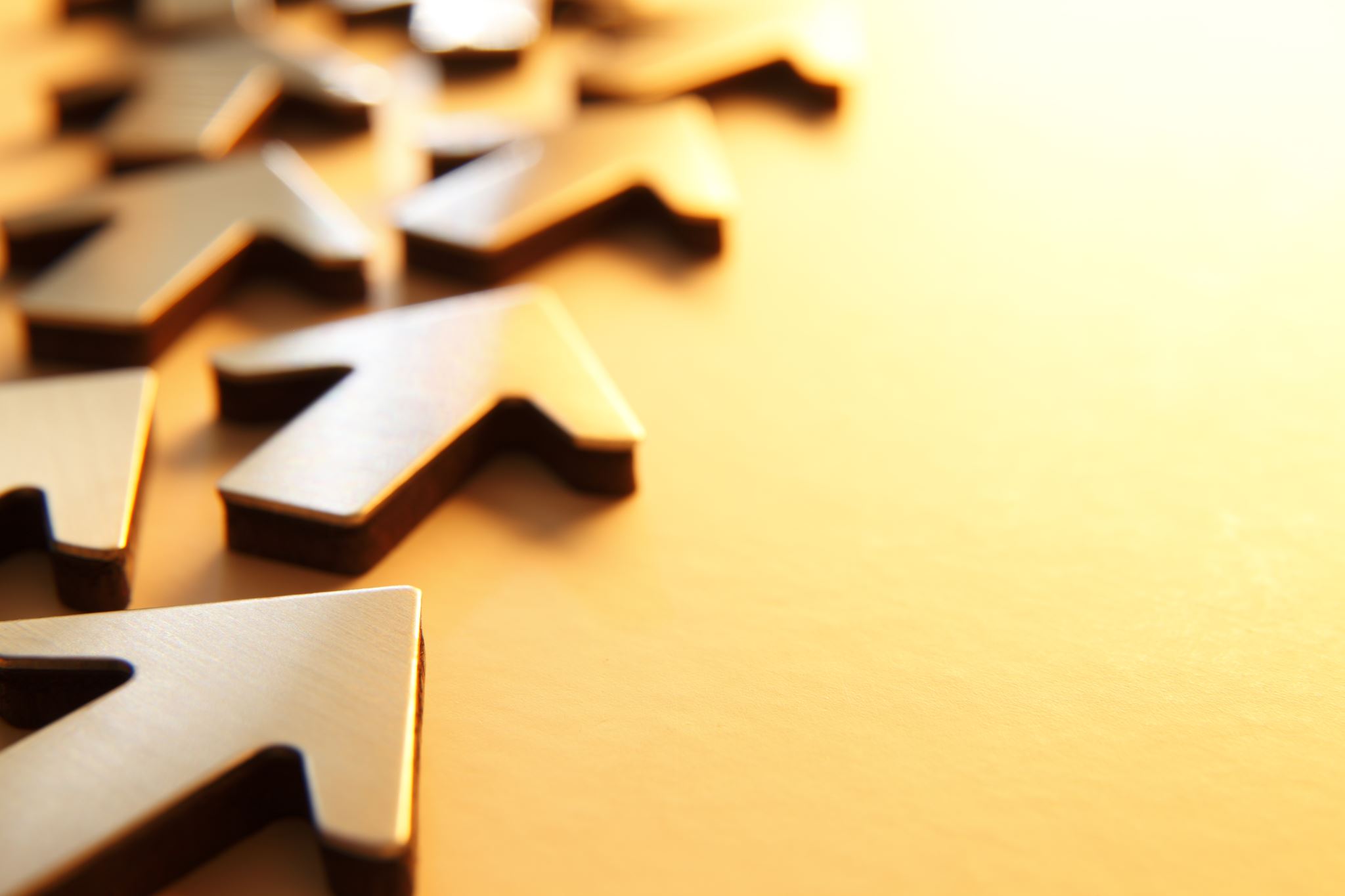 Final Presentation Topics
Need to be focussed

Need to have direction
14
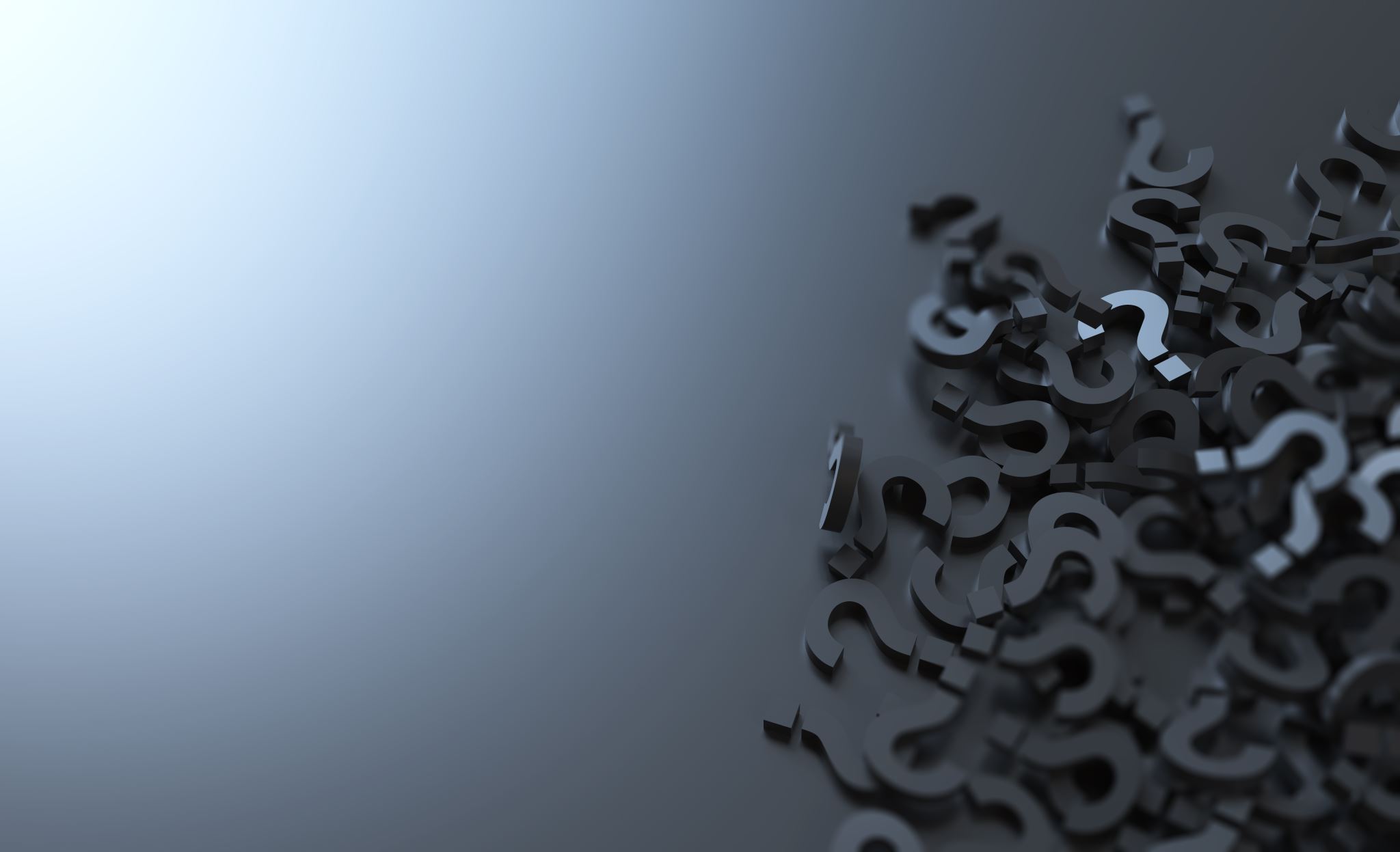 Ask yourselves
Why am I TALKING about this?

What will the AUDIENCE gain?

Where is the DEBATE/CONTROVERSY/
DISCUSSION/POLEMIC?

Where is the CRITICAL THINKING?

Where is the RESEARCH?

Do I have AUTHORITATIVE SOURCES?

Where does MY OPINION emerge?
15
DEADLINE
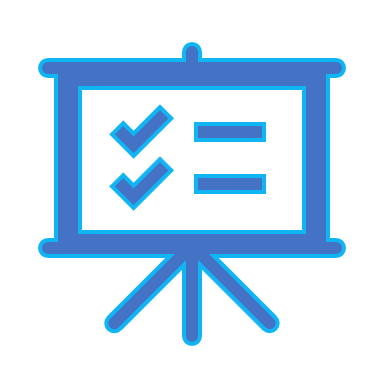 Deadline for topic proposal
April 22, 2024
  - Topic		
 - Framework
-Perspective/intentions 
- Sources

Uploaded to Googledocs folder saved under your surname
16
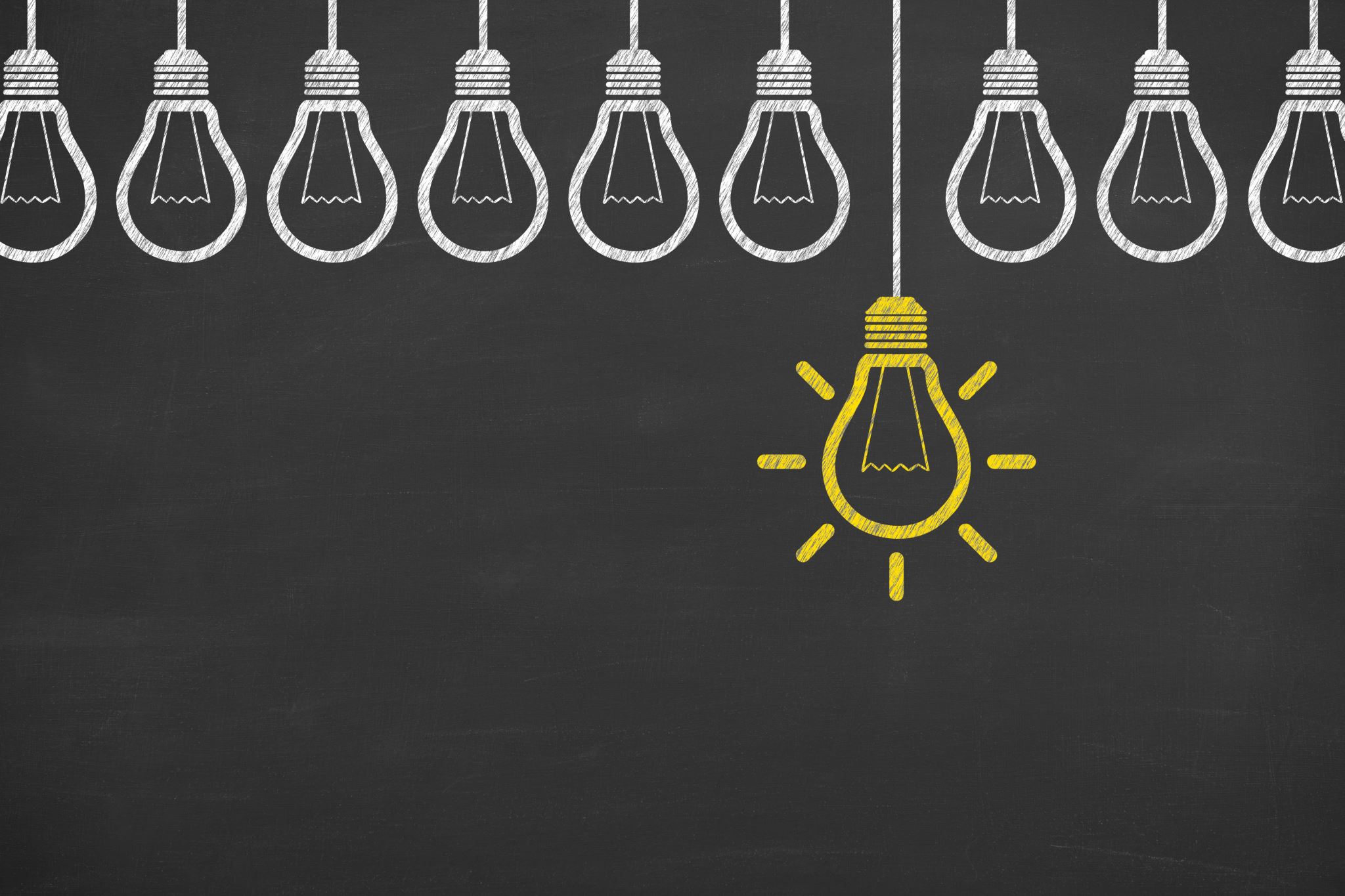 Remember
curiosity
computer
controversy
critical thinking
17
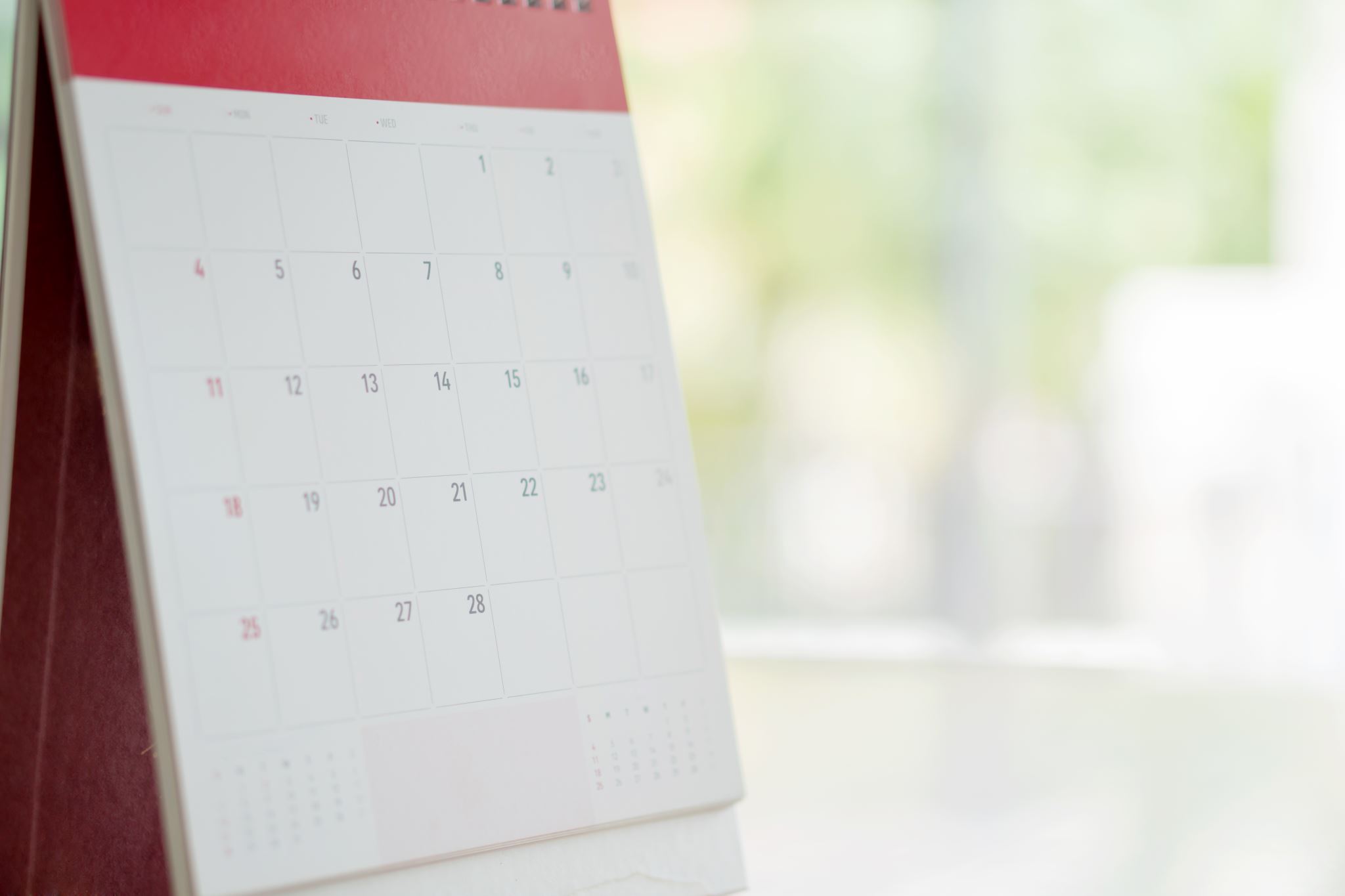 Formatting your proposal
Top left corner: Listening and Speaking, 2nd sem 23/24
Top right corner: Your name and the number 1
Centred: Presentation Topic Proposal
18
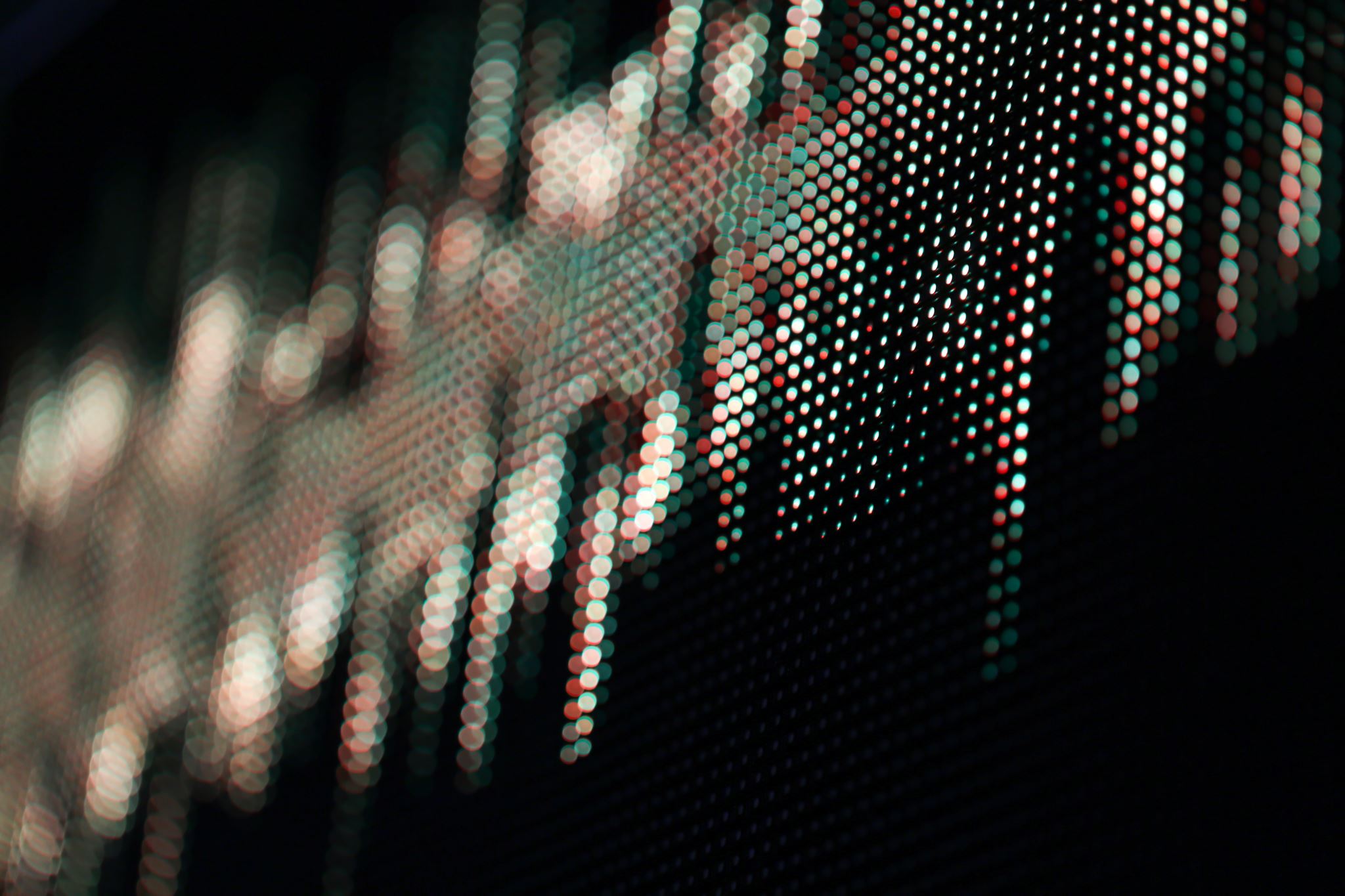 Text
Subheadings: Topic
                       Framework
                       Perspective/intentions
                       Sources                   
For each subheading, provide brief information
19
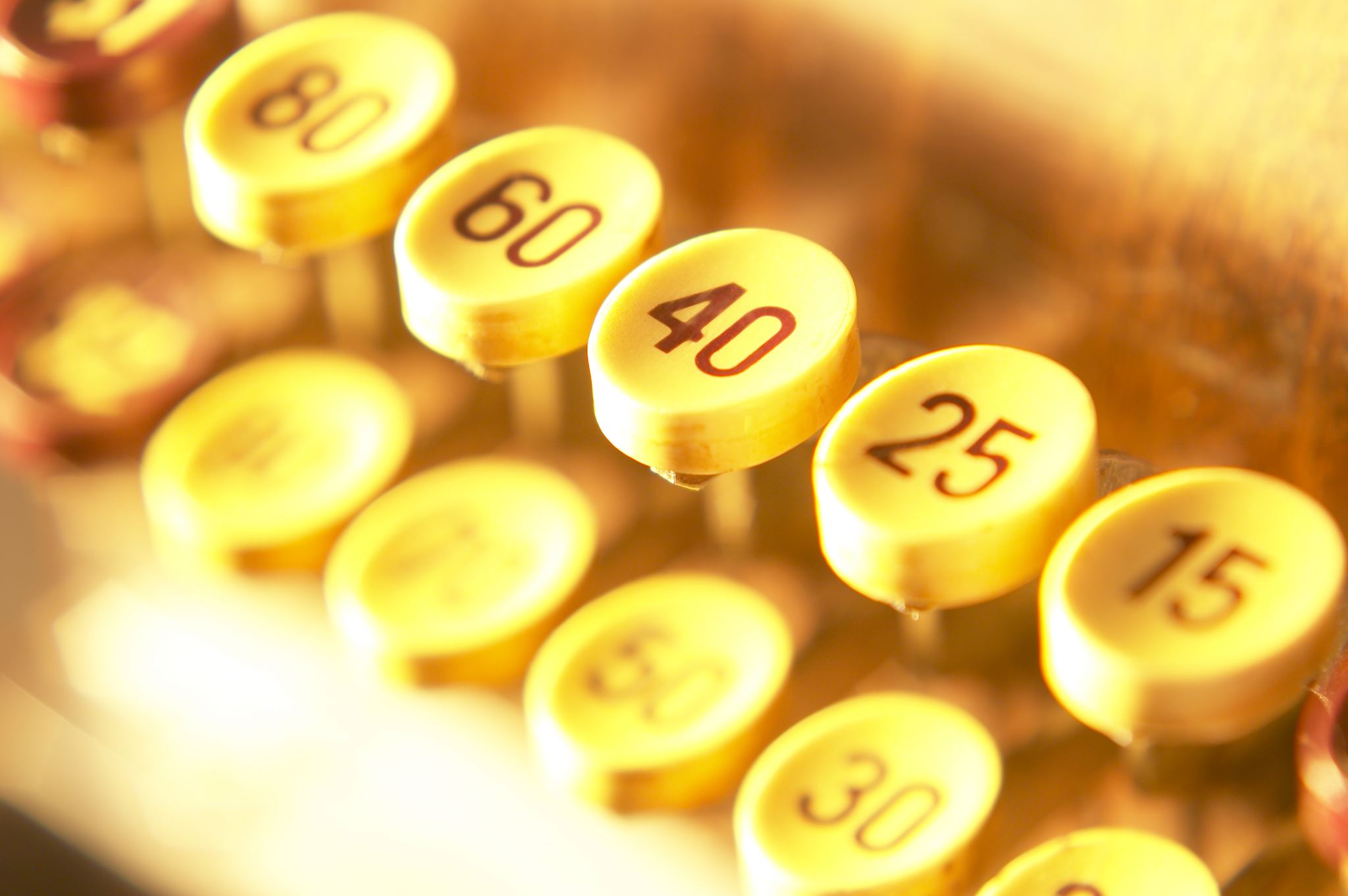 Font sizes
All text to be in Times New Roman 12 with double spacing apart from the title (Presentation Topic Proposal) which should be TNR 16.
20
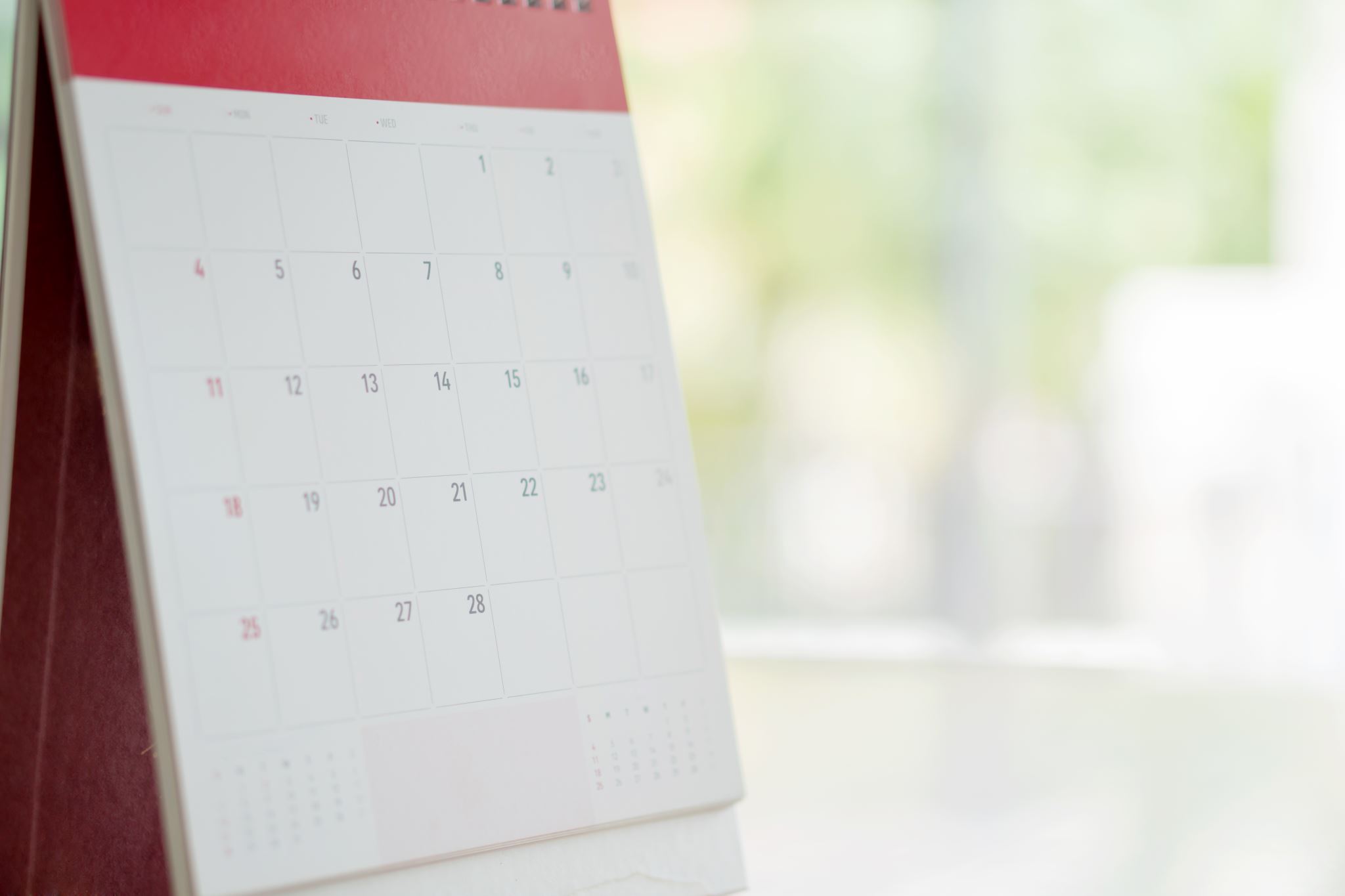 Week 7
Feedback on:
suitability of topic and framework
Perspective/intentions
Sources


If your proposal is not uploaded on time, I will not be able to give you feedback in week 7
21
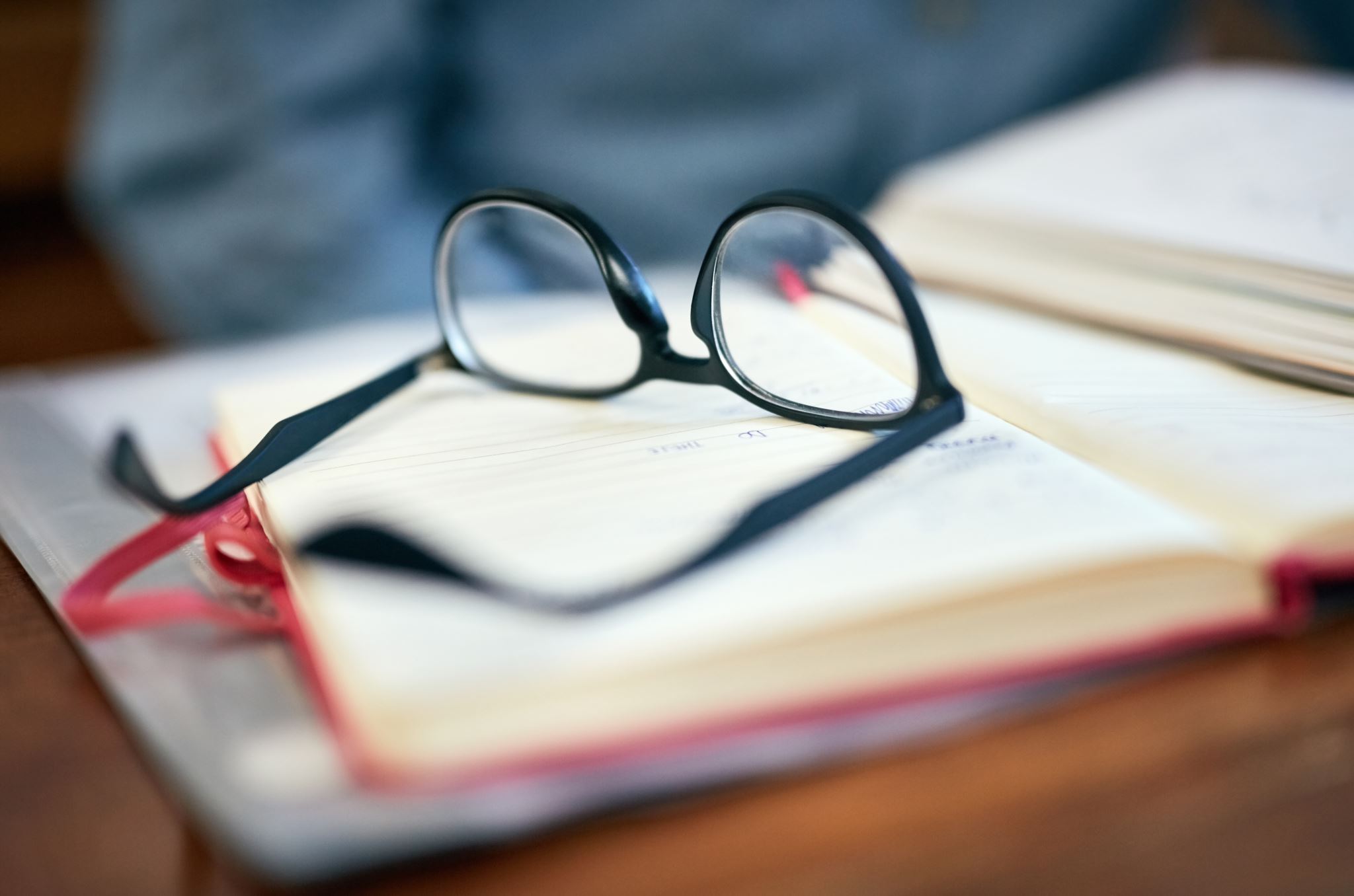 Homework for lesson 6
Google docs folder saved under your surname
TED TALKS project in progress…
Presentation topic proposal uploaded by April 22, 2024
Skillful pgs 146-150 Prepare an interview regarding moving to a 100 per cent digital classroom
Unit 9 pgs 152-156, read pg 157
Digital workbook: complete units 8 and 9
Listening Test June 14th 11 a.m.
22